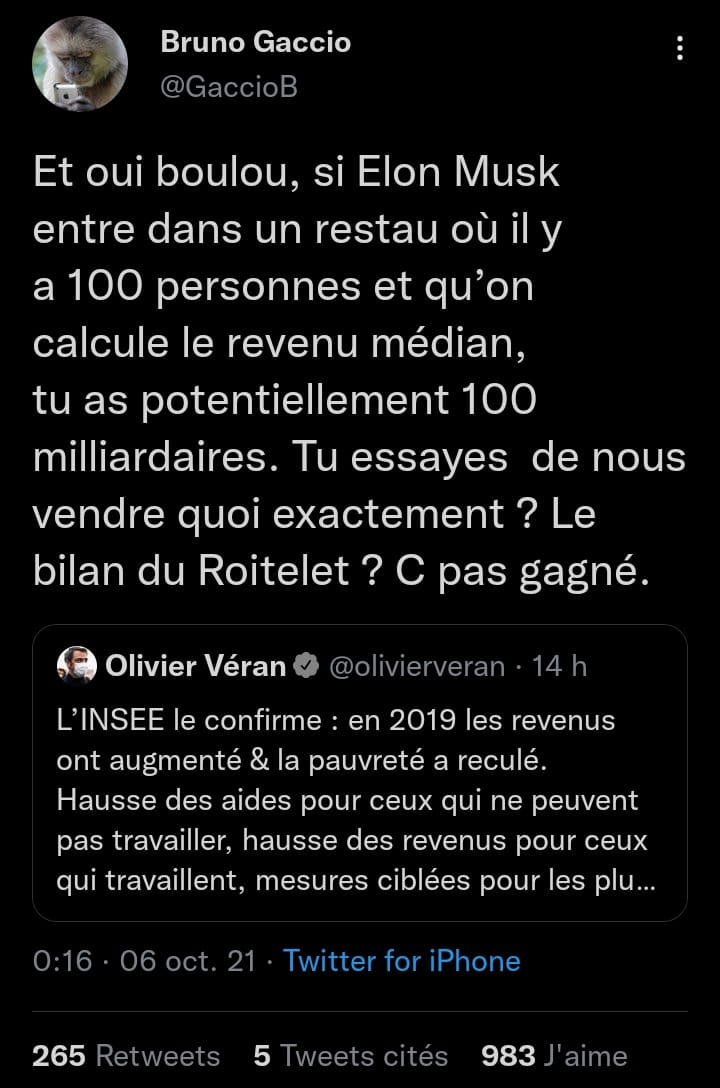 Une moyenne bien trompeuse